ODŠTEVANJE DO 100
V trgovini sem kupila 50 jajc. Odločila sem se, da bom spekla pecivo. Porabila sem 6 jajc.
Koliko jajc mi je ostalo?
50
-
=
6
Če zapišemo z desetiškimi enotami:
-
6E
=
5D
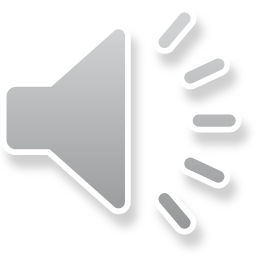 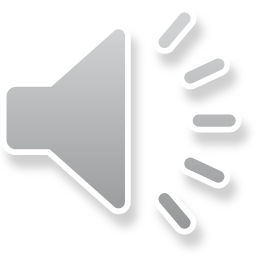 5D – 6E =
Kako zdaj to odštejem, če tukaj nimam nobene enice?
Od 5 celih desetic želim odšteti 6 enic.
prikažemo s stolpiči
Zadnjo desetico moram razdeliti na enice.
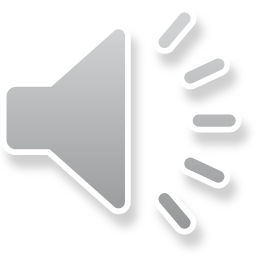 Vemo, da je 1D sestavljena iz 10E.
1D zamenjamo za 10E.
Zdaj lahko odštejem 6E.
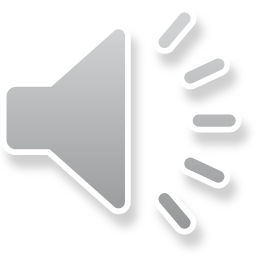 50 – 6 =
Kaj mi ostane?
4 cele D in 4E.
Odštejem 6E.
Če to zapišemo s številom, je to število 44.
50
-
6
=
44
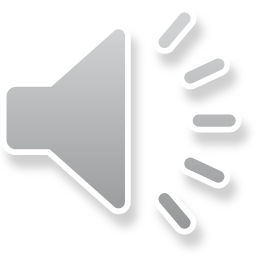 PRIKAZ V STOTIČNEM KVADRATU
50 – 6 =
44
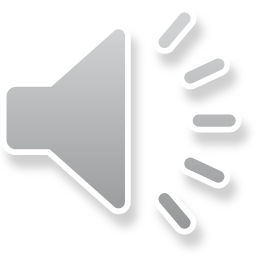 Zapis v zvezek
ODŠTEVAM DO 100D – E = DE
V trgovini sem kupila 50 jajc.
Odločila sem se, da bom spekla pecivo. Porabila sem 6 jajc.
Koliko jajc mi je ostalo?
-
=
44
6
50
Zapis z desetiškimi enotami
-
=
4D4E
6E
5D
Ostalo mi je 44 jajc.
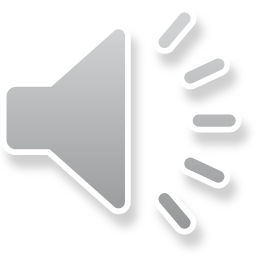 POISKUSI SAM
Babica ima v  košari 20 jabolk. Spekla je jabolčni zavitek in porabila 4 jabolka. 
Koliko jabolk je ostalo babici v košari?
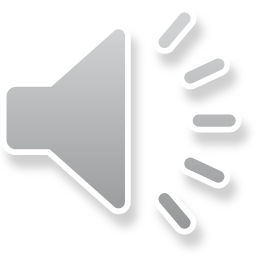 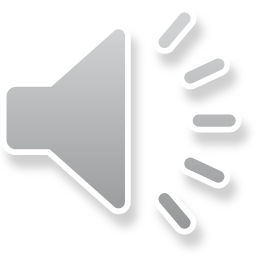 REŠITEV
20 – 4 =
28